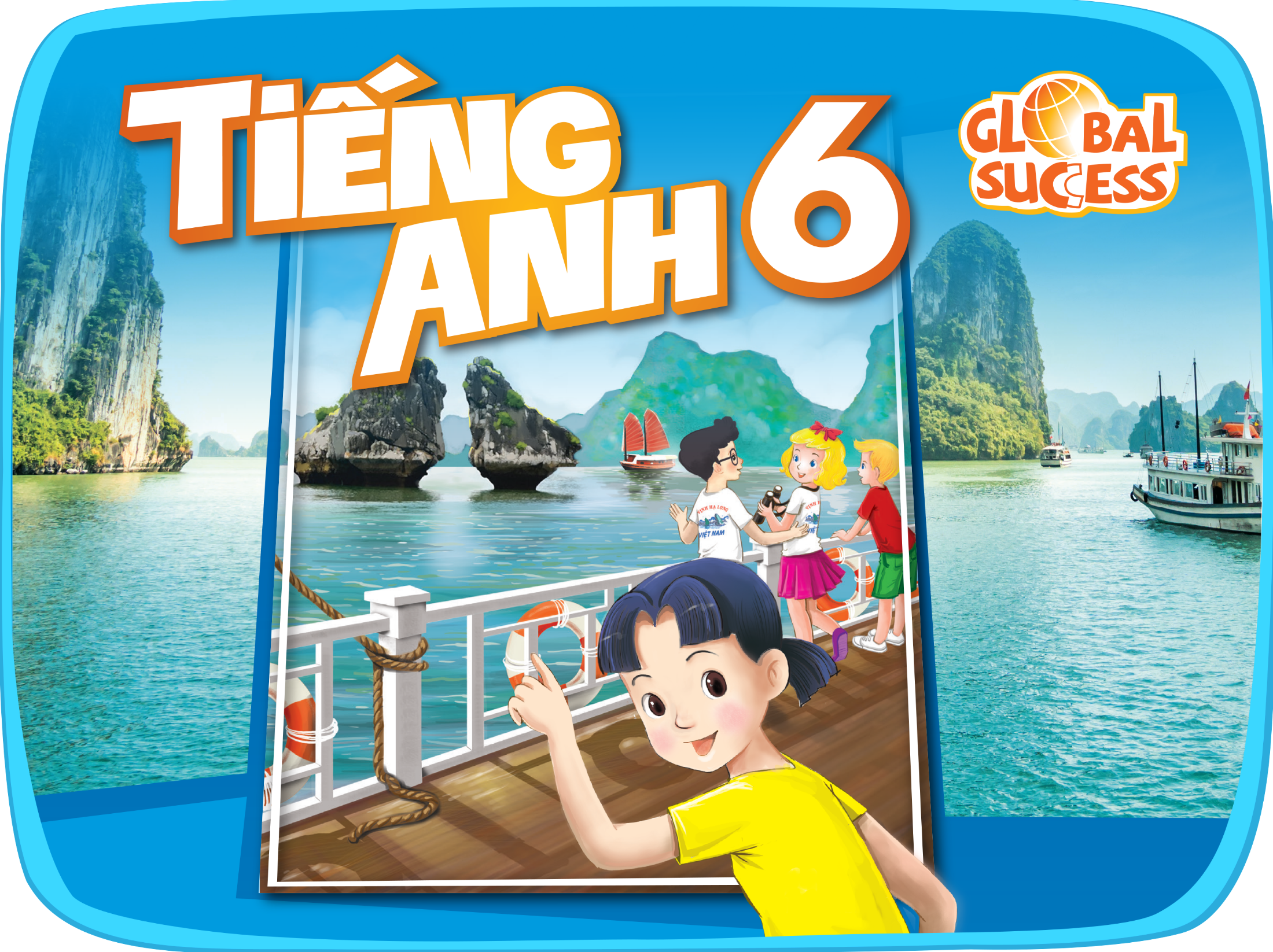 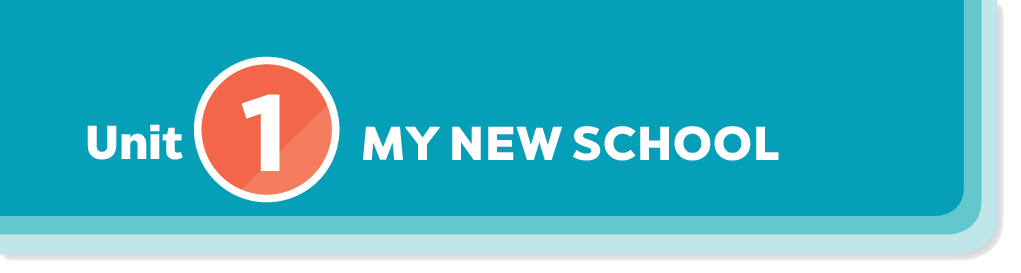 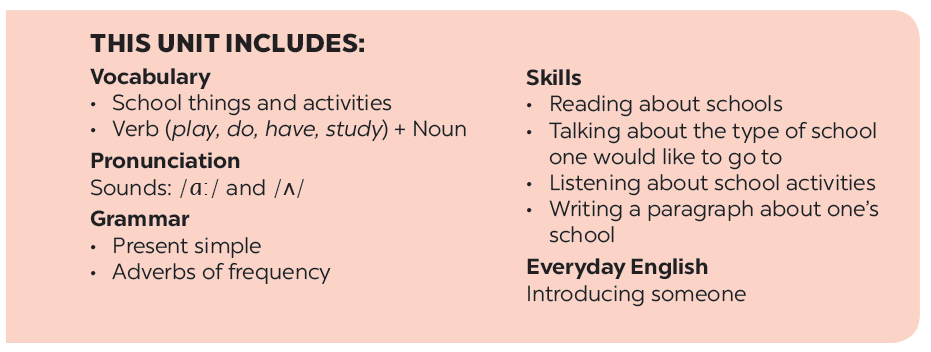 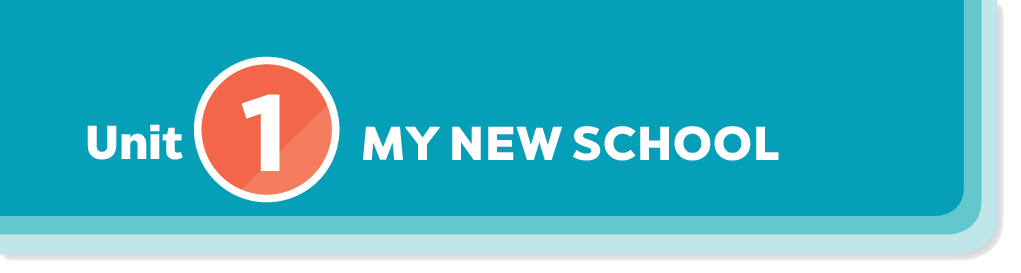 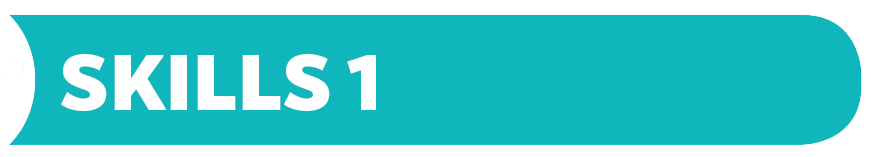 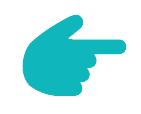 Reading
Speaking
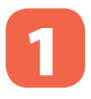 Look at the pictures and quickly read the passages. Match 1-3 with A-C.
Which school in 1 would you like to go to? Why or Why not? Complete the table.
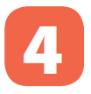 Read the passages again and complete these sentences.
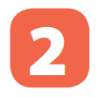 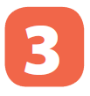 Answer the questions.
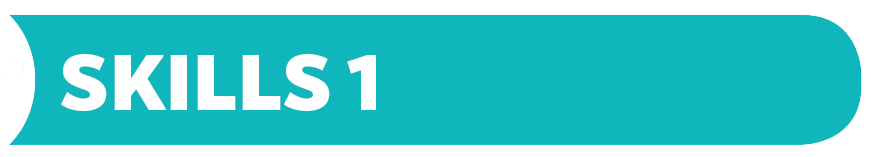 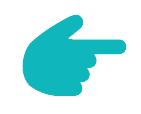 Reading
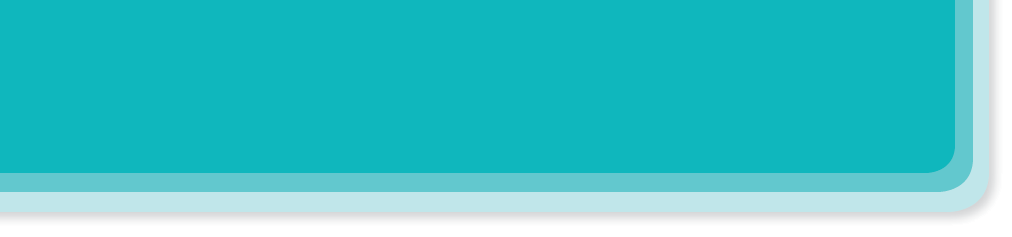 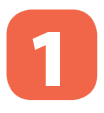 Look at the pictures and quickly read the passages. Match 1-3 with A-C.
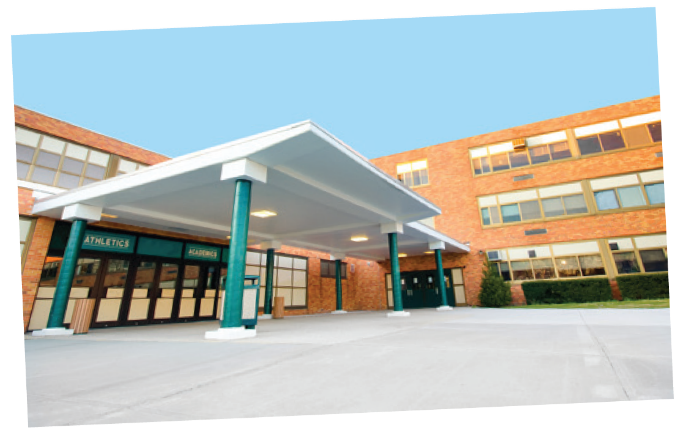 Sunrise is a boarding school in Sydney. Students study and live there. About 1,200 boys and girls go to Sunrise. It has students from all over Australia. They study subjects like maths, science and English.
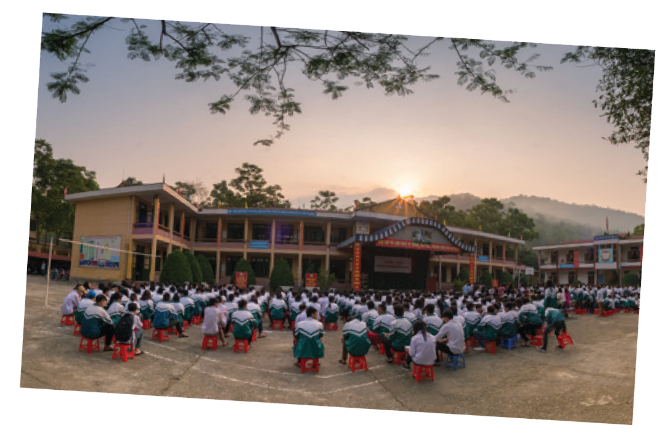 An Son is a lower secondary school in Bac Giang. It has only 8 classes. There are mountains and green fields around the school. There is a computer room and a library. There is also a school garden and a playground.
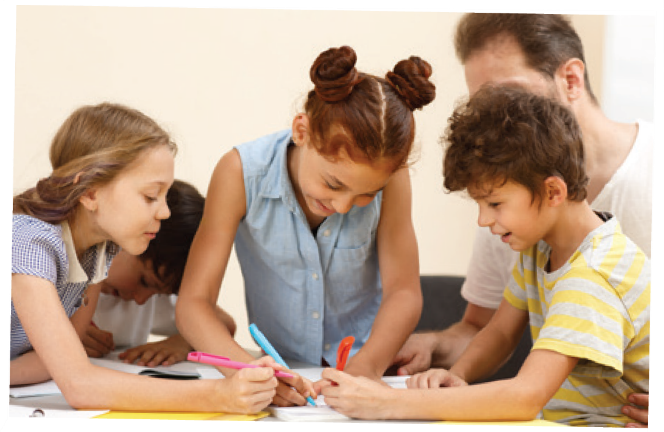 Dream is an international school. Here students learn English with English-speaking teachers. In the afternoon, they join many interesting clubs. They play sports and games. Some students do paintings in the art club.
1. Sunrise
2. An Son
3. Dream
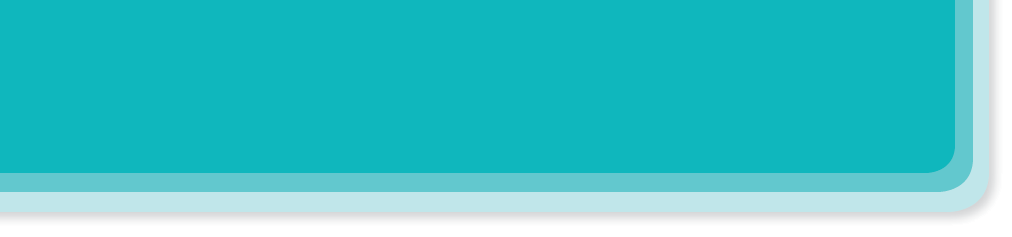 Read the passages again and complete these sentences.
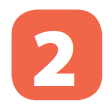 Students live and study in a                     school. They only go home at weekends.
boarding
1.
Sunrise is a school in                 .
Sydney
2.
mountain and green fields
There are
around An Son School.
3.
around An Son School.
Dream school
has an art club.
has an art club.
4.
5.
At Dream School, students learn English with
English-speaking
.
teachers.
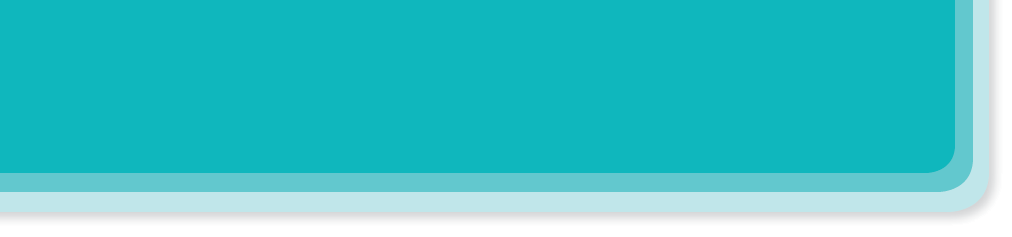 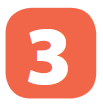 Answer the questions.
Which school is a boarding school?
1.
Sunrise.
Where is An Son School?
2.
It is in Bac Giang.
Is there a school garden in An Son School?
3.
Yes. There is.
What do Dream School students do in the afternoon?
4.
They join many interesting clubs.
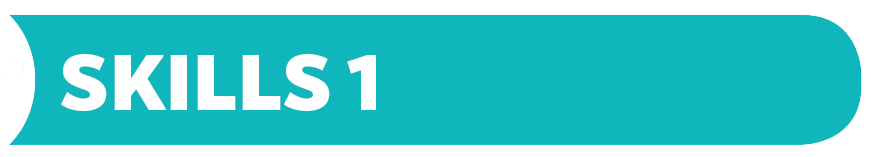 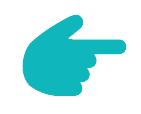 Speaking
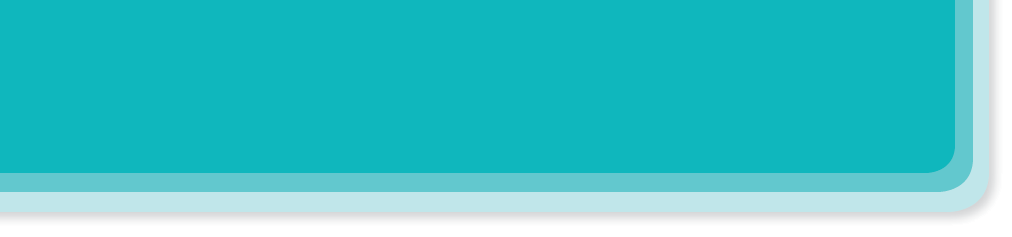 Which school in 1 would you like to go to? Why or Why not? Complete the table.
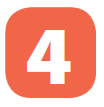 Then discuss your choice with a friend.
Example:
A: Which school would you like to go to?
B:  I’d like to go to Dream School.
A: Why?
B: Because I’d like to paint in the art club.
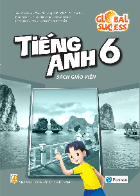 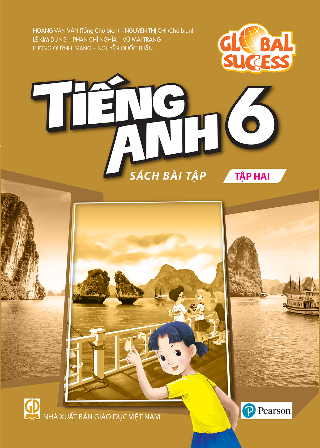 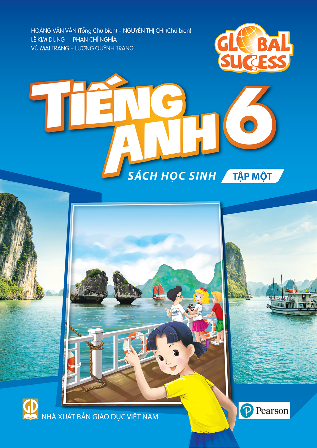 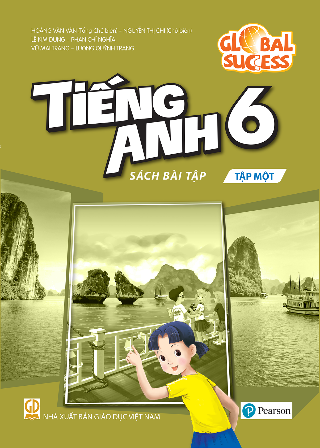 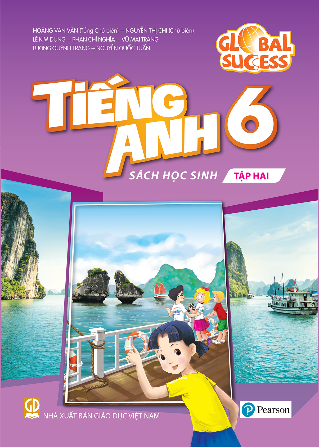